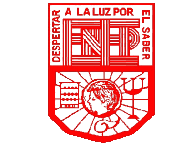 ESCUELA NORMAL DE EDUCACION PREESCOLAR



Nombre: Paola Davila Peña 



Maestro: María Elena Villarreal Márquez




Materia: Planeación y Evaluación de la Enseñanza y el Aprendizaje


 
Titulo: “RUBRICA”



Grado: 1                         Sección: “C”
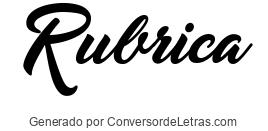